SO BIN ICH!
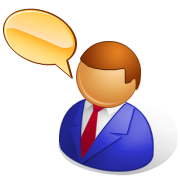  Welche Adjektive kennst du schon?
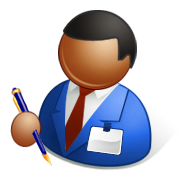 (Arbeitsblatt)
 Verbinde mit einem Pfeil.
tierlieb							curieux
neugierig							actif
aktiv								sociable
faul								courageux
mutig							paresseux
schüchtern						timide
gemein							rigolo
kontaktfreudig						fou d’animaux
lustig							méchant
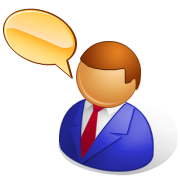 Ein Schüler mimt eine Charaktereigenschaft.
   Die Klasse soll die Charaktereigenschaft finden.
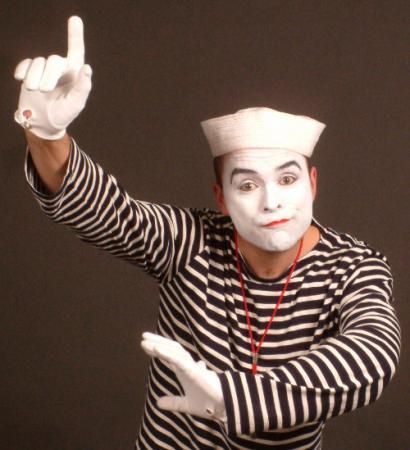  Wie ist er? Wie ist sie?
 So bin ich!
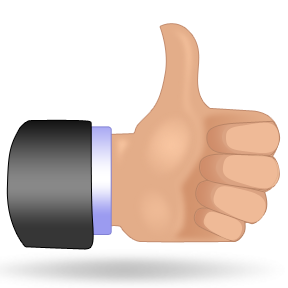  So bin ich!
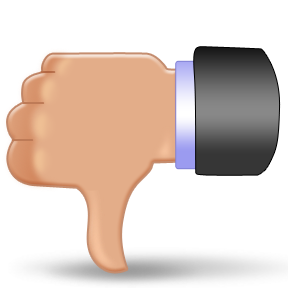 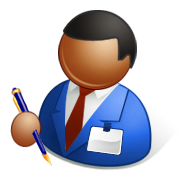  So bin ich!
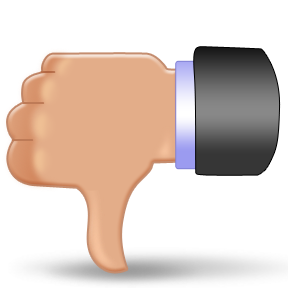 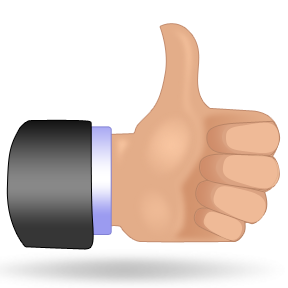 BILAN GRAMMATICAL :
La forme négative :
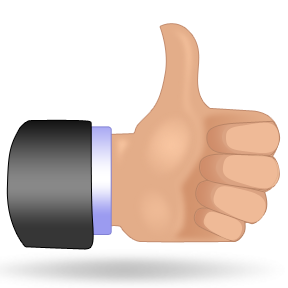 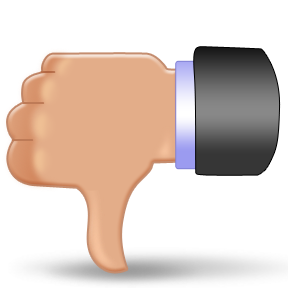 Ich bin         sportlich.
nicht
Ich bin sportlich.
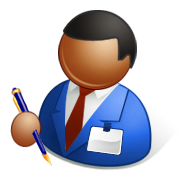 (Buch Seite 35)
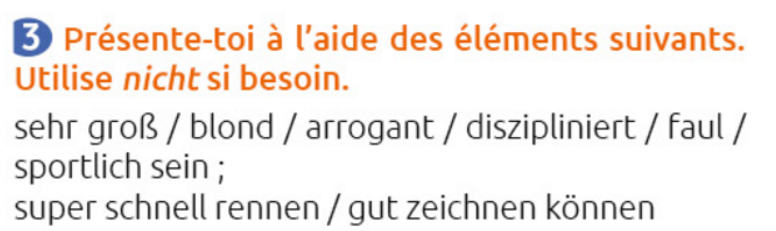 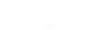 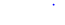 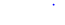 Beschreibe jede Person!
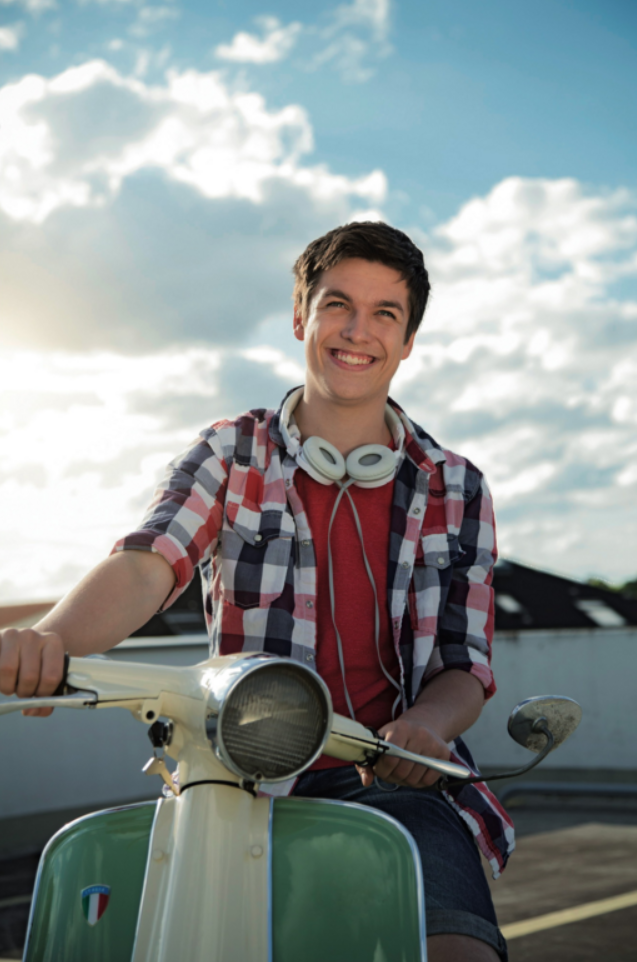 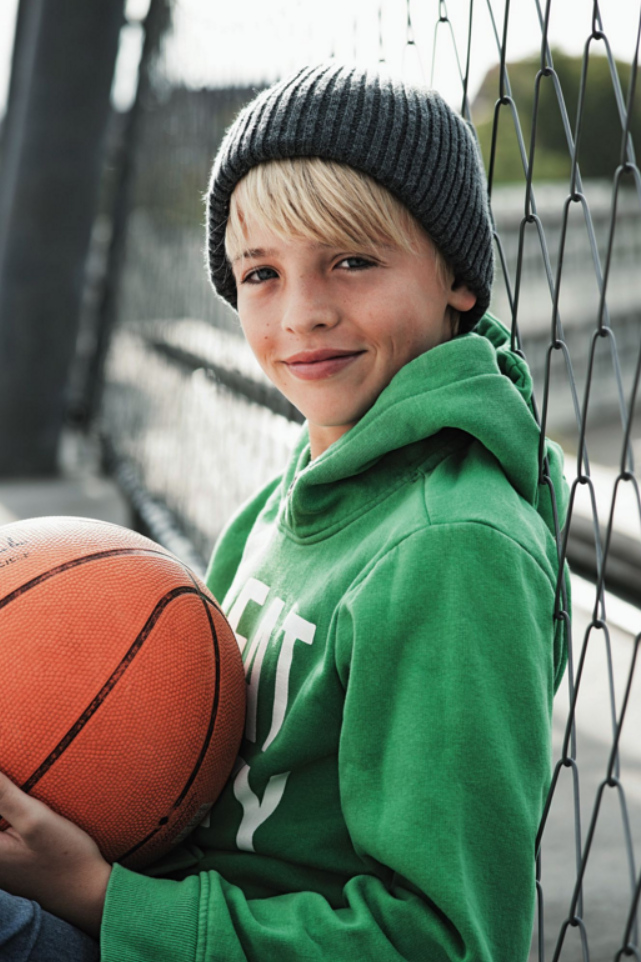 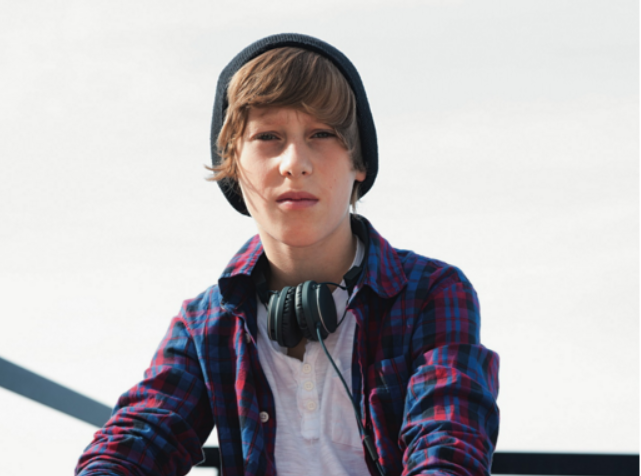 2
1
3